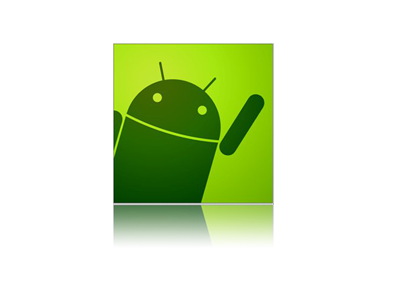 1
Hybrid Mobile Applications - ICD0018
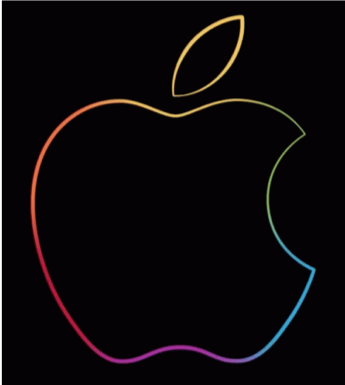 TalTech IT College, Andres Käver, 2019-2020, Fall semester
Web: http://enos.Itcollege.ee/~akaver/HybridMobile
Skype: akaver   Email: akaver@itcollege.ee
2
Xamarin.Forms vs Xamarin.Native
Xamarin-Forms
Application that requires little platform-specific functionality, where code sharing is more important than custom UI
Xamarin.Native (iOS and Android)
Cross-platform apps with intricate designs, specialized user interactions, and platform-specific APIs
iOS – stroryboards, Android – AXML, UWP – XAML
3
Xamarin – How it works
4
Xamarin - Android
Xamarin.Android applications compile from C# into Intermediate Language (IL) which is then Just-in-Time (JIT) compiled to a native assembly when the application launches. 
Xamarin.Android applications run within the Mono execution environment, side by side with the Android Runtime (ART) virtual machine.
Mono execution environment calls into Android/Java via Managed Callable Wrappers (MCW) and provides Android Callable Wrappers (ACW) to the ART
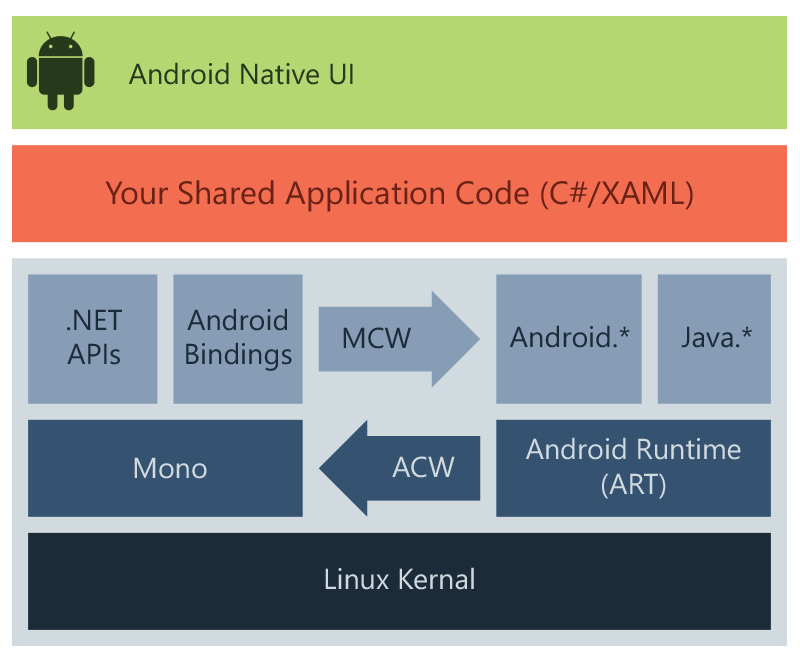 5
Xamarin - iOS
Xamarin.iOS applications are fully Ahead-of-Time (AOT) compiled from C# into native ARM assembly code. 
Xamarin uses Selectors to expose Objective-C to managed C# and Registrars to expose managed C# code to Objective-C. 
Selectors and Registrars collectively are called "bindings" and allow Objective-C and C# to communicate.
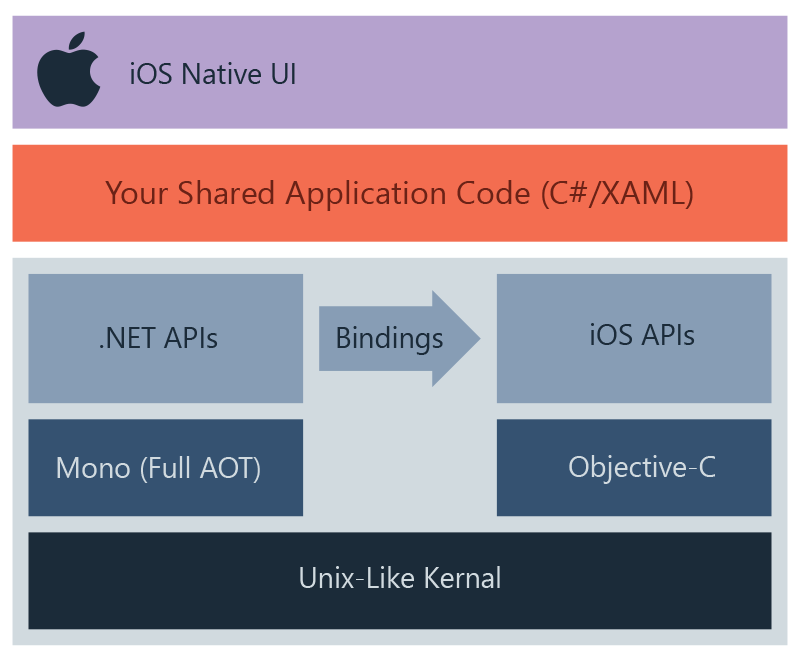 6
Xamarin.Native
New solution – Native
Target both Android and iOS
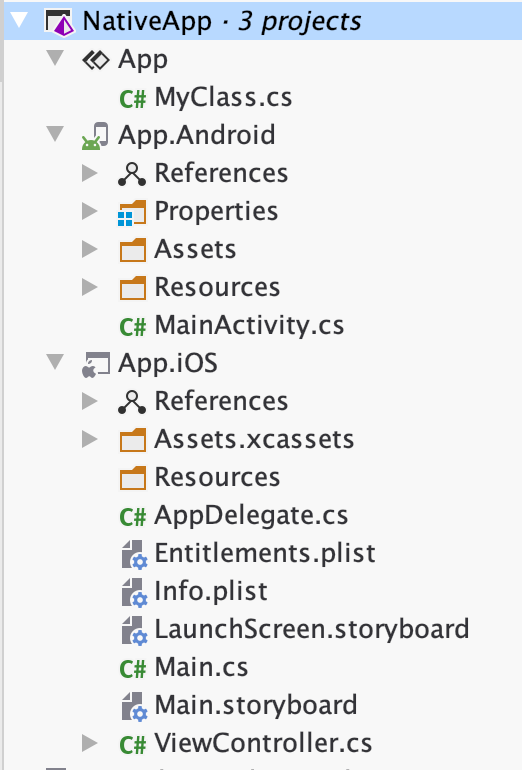 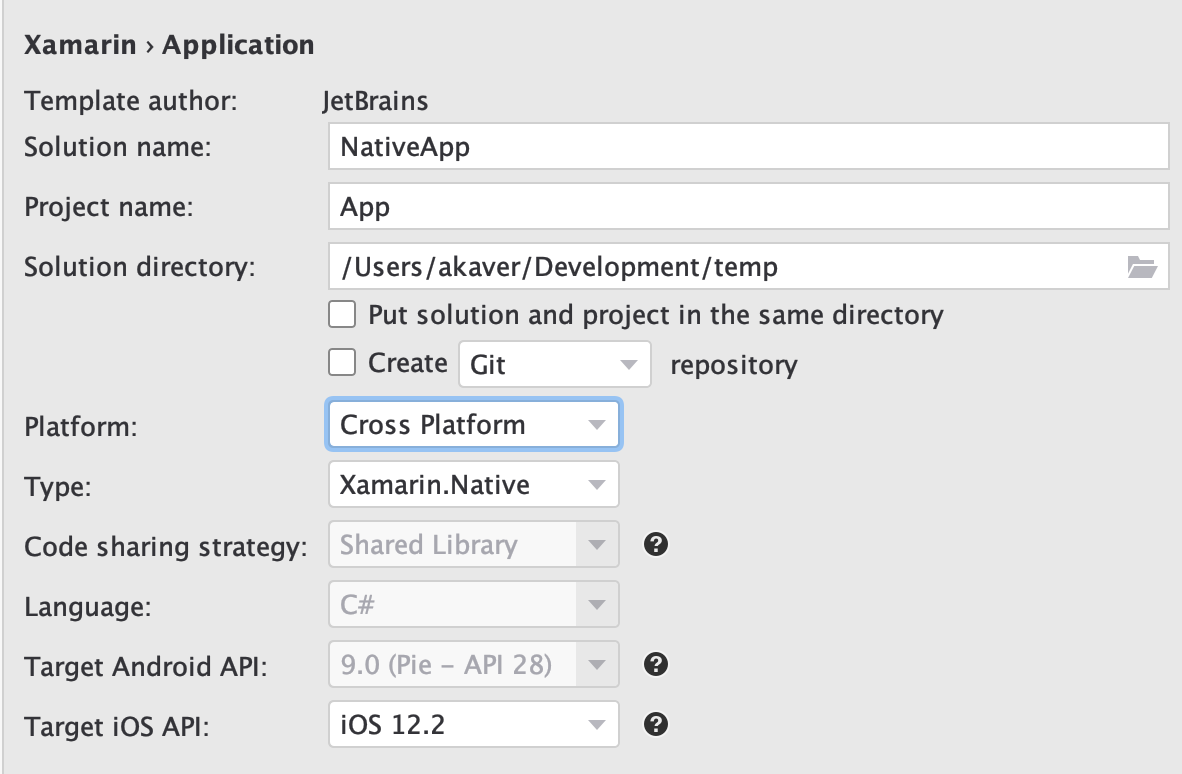 7
Xamarin.Native
Main idea is to share business logic between iOS and Android!
Both UI’s will be designed and wired up separately.

Xamarin.Android
https://docs.microsoft.com/en-us/xamarin/android/

Xamarin.iOS
https://docs.microsoft.com/en-us/xamarin/ios/
8
Xamarin.Android
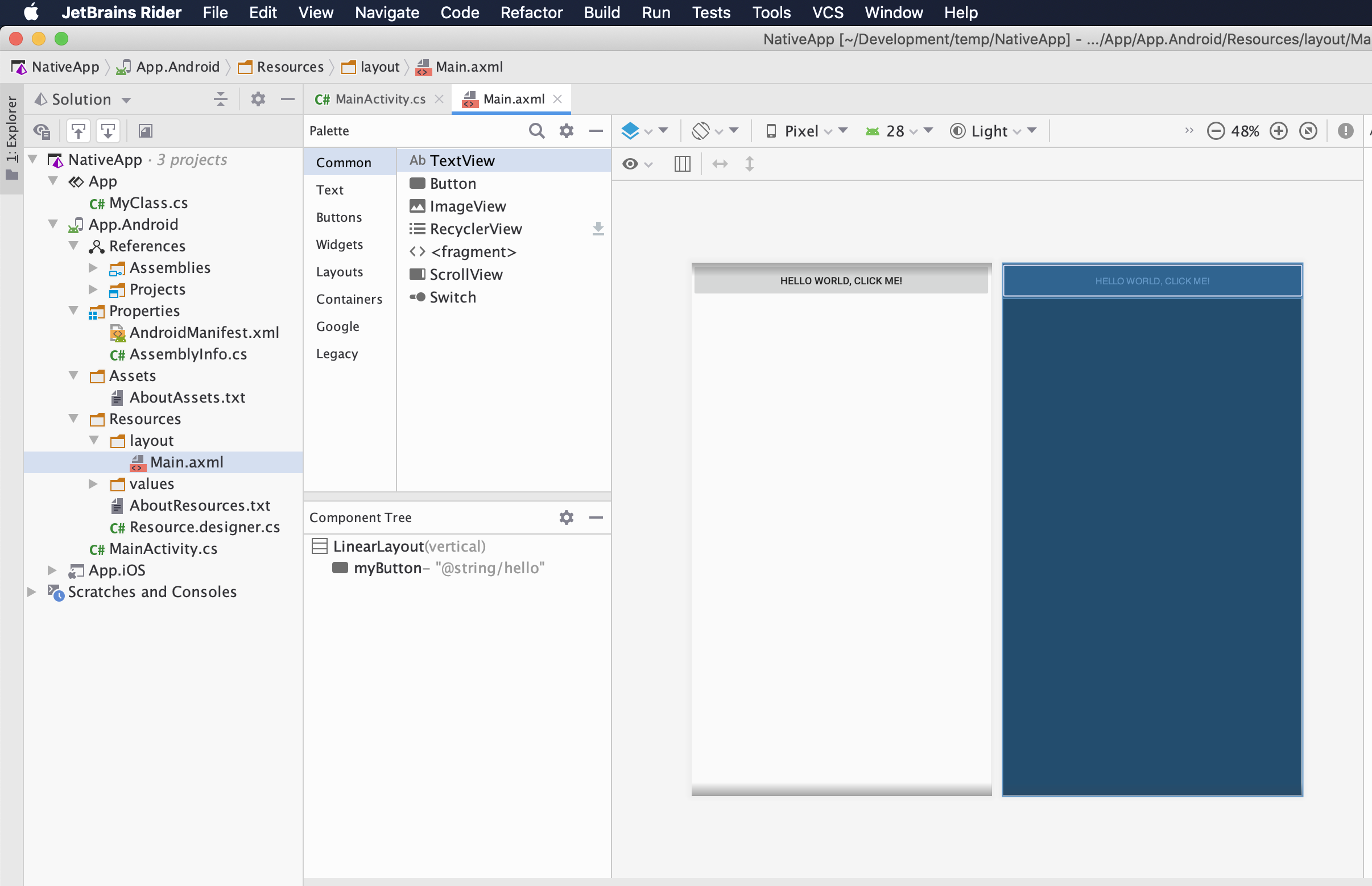 Jetbrains Rider seems to use Adroid Studio preview engine
9
Xamarin.Android
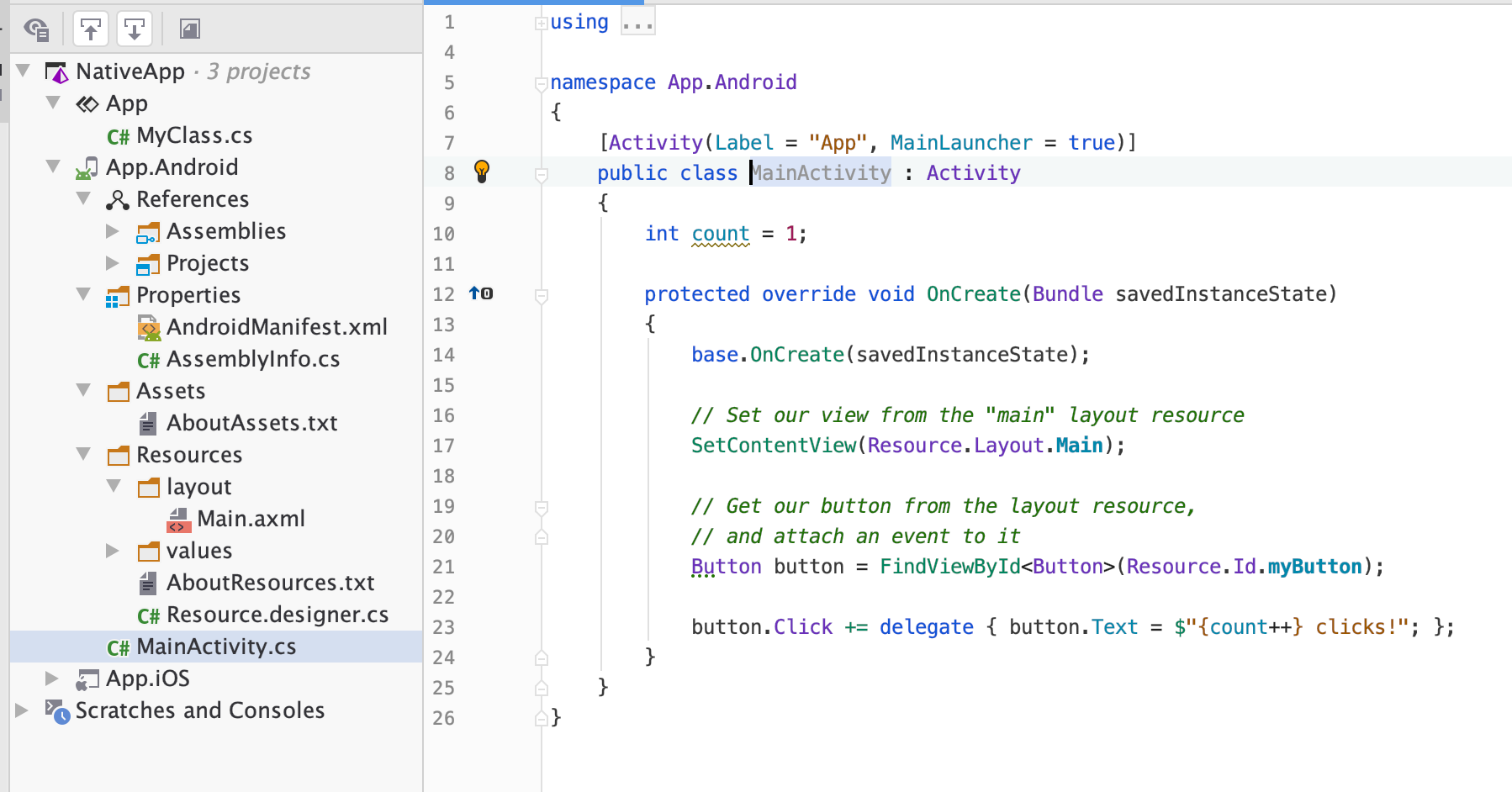 10
Xamarin.Android
Define views in AXML
<?xml version="1.0" encoding="utf-8"?><LinearLayout
	xmlns:android="http://schemas.android.com/apk/res/android" android:orientation="vertical"	android:layout_width="match_parent" 
	android:layout_height="match_parent">
    <Button android:id="@+id/myButton" 
	android:layout_width="match_parent" 
	android:layout_height="wrap_content"	android:text="@string/hello"/>
</LinearLayout>
11
Xamarin.Android
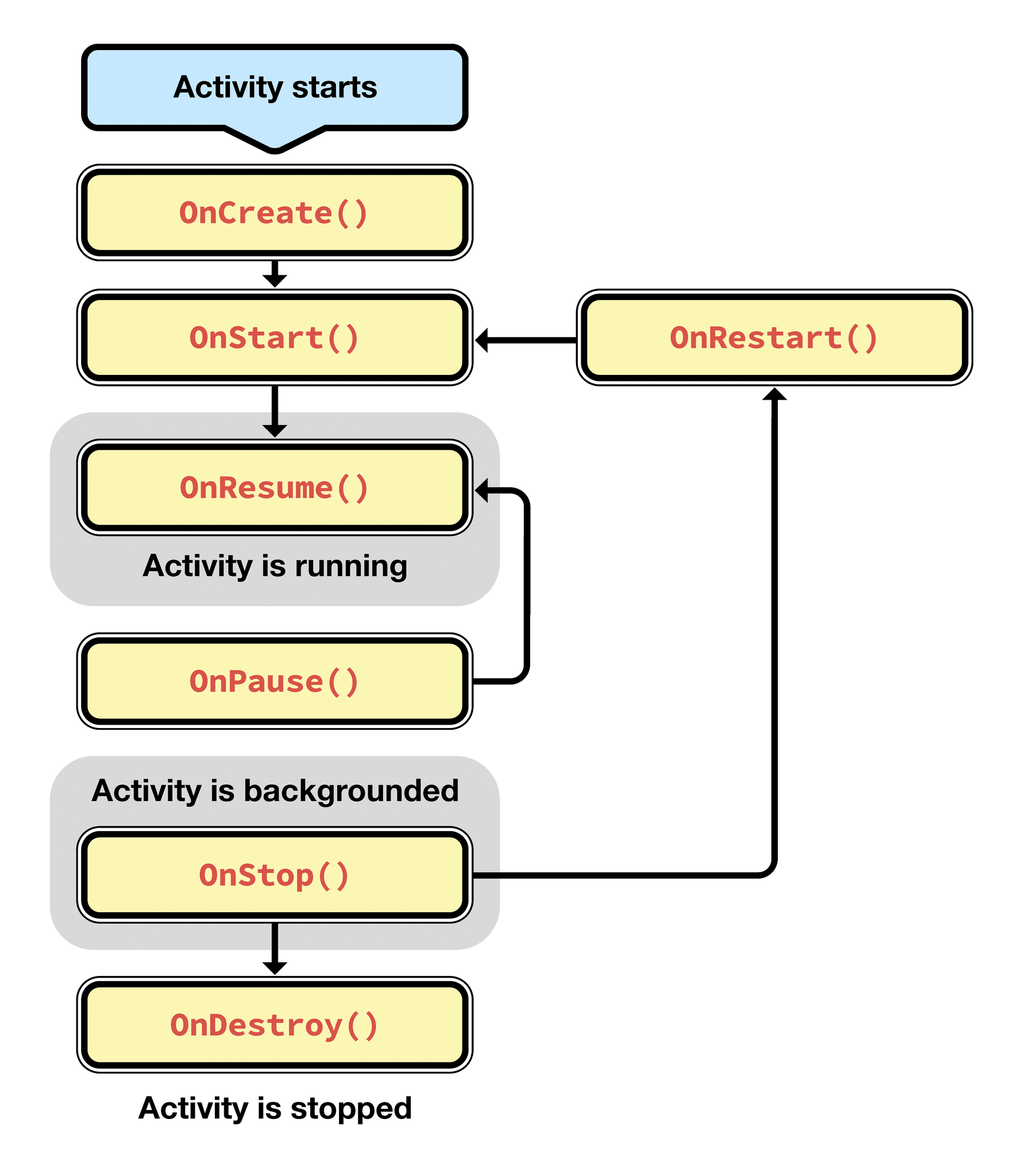 Straightforward Android JDK programming, with mappings and convenience methods in C#
Services, Broadcasts, Notifications, Rotation, Location, etc
12
Xamarin.iOS
Idea is the same as in the Android
Program almost like in Xcode/Swift, just in C#
13
Xamarin.iOS
Main.cs is the entry point, then control is given over to AppDelegate.
AppDelegate will unpack main storyboard, initialize main ViewController and start-up first view
Info.plist contains app options (including the first View to start)
<key>UILaunchStoryboardName</key>
<string>LaunchScreen</string>
<key>UIMainStoryboardFile</key>
<string>Main</string>
<key>UIMainStoryboardFile~ipad</key>
<string>Main</string>
Storyboard is edited in Xcode and synced back to Xamarin C# code.
14
Xamarin.iOS
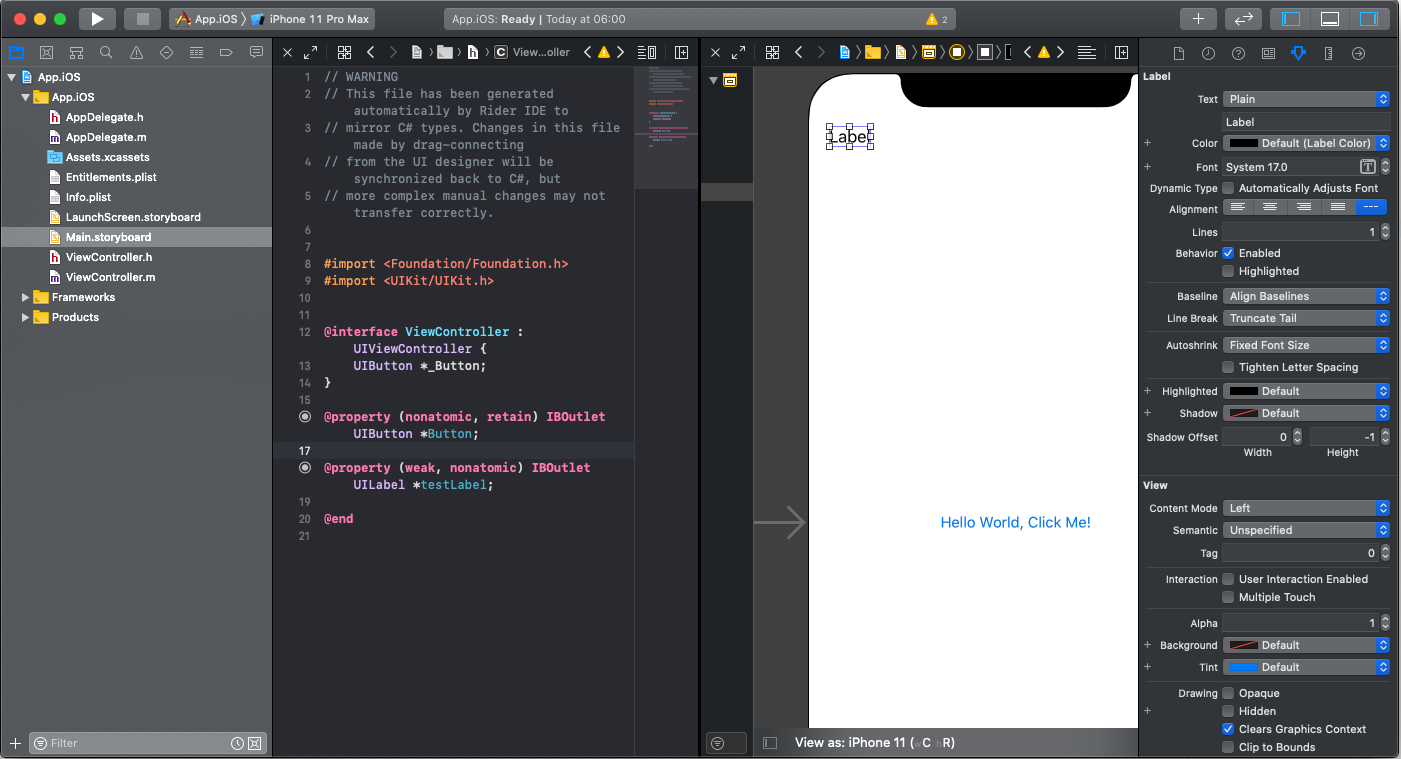 Edit UI in Xcode
Create/connect outlets
Code is synced back to C#ViewController.Designer.cs
15
Xamarin.iOS
ViewController and ViewController.Designer partial
using System;using UIKit;namespace App.iOS{    public partial class ViewController : UIViewController    {        int count = 1;        public ViewController(IntPtr handle) : base(handle)        {        }        public override void ViewDidLoad()        {            base.ViewDidLoad();	 Button.AccessibilityIdentifier = "myButton";            Button.TouchUpInside += delegate            {                var title = string.Format("{0} clicks!", count++);                Button.SetTitle(title, UIControlState.Normal);            };        }        public override void DidReceiveMemoryWarning()        {            base.DidReceiveMemoryWarning();         }    }}
using Foundation;using System.CodeDom.Compiler;namespace App.iOS{   [Register ("ViewController")]   partial class ViewController   {      [Outlet]      UIKit.UIButton Button { get; set; }      [Outlet]      UIKit.UILabel testLabel { get; set; }      void ReleaseDesignerOutlets ()      {         if (Button != null) {            Button.Dispose ();            Button = null;         }         if (testLabel != null) {            testLabel.Dispose ();            testLabel = null;         }      }   }}
16
Xamarin.Native - Essentials
Cross platform APIs for mobile apps
Android, iOS, and UWP offer unique operating system and platform APIs that developers have access to all in C# leveraging Xamarin. 
Xamarin.Essentials provides a single cross-platform API that works with any Xamarin application
Can be accessed from shared code no matter how the user interface is created.

https://docs.microsoft.com/en-us/xamarin/essentials/
17
Xamarin.Essentials
Gyroscope – Track rotation around the device's three primary axes.
Launcher – Enables an application to open a URI by the system.
Magnetometer – Detect device's orientation relative to Earth's magnetic field.
MainThread – Run code on the application's main thread.
Maps – Open the maps application to a specific location.
Open Browser – Quickly and easily open a browser to a specific website.
Orientation Sensor –Orientation of the device in three dimensional space.
Phone Dialer – Open the phone dialer.
Platform Extensions – Helper methods for converting Rect, Size, and Point.
Preferences – Quickly and easily add persistent preferences.
Secure Storage – Securely store data.
Share – Send text and website uris to other apps.
SMS – Create an SMS message for sending.
Text-to-Speech – Vocalize text on the device.
Unit Converters – Helper methods to convert units.
Version Tracking – Track the applications version and build numbers.
Vibrate – Make the device vibrate.
Accelerometer – Acceleration data in three dimensional space.
App Information – Find out information about the application.
Barometer – Monitor the barometer for pressure changes.
Battery – Easily detect battery level, source, and state.
Clipboard – Quickly and easily set or read text on the clipboard.
Color Converters – Helper methods for System.Drawing.Color.
Compass – Monitor compass for changes.
Connectivity – Check connectivity state and detect changes.
Detect Shake – Detect a shake movement of the device.
Device Display Information –Screen metrics and orientation.
Device Information – Find out about the device with ease.
Email – Easily send email messages.
File System Helpers – Easily save files to app data.
Flashlight – A simple way to turn the flashlight on/off.
Geocoding – Geocode and reverse geocode.
Geolocation – Retrieve the device's GPS location.
18
Xamarin.Essentials
Delivered as Nuget package
Xamarin.Essentials
using Xamarin.Essentials;
On Android some setup in code is needed in every Activity
protected override void OnCreate(Bundle savedInstanceState) { 
//... 
base.OnCreate(savedInstanceState); 
Xamarin.Essentials.Platform.Init(this, savedInstanceState); 
//...

public override void OnRequestPermissionsResult(int requestCode, string[] permissions, [GeneratedEnum] Android.Content.PM.Permission[] grantResults) {
	Xamarin.Essentials.Platform.OnRequestPermissionsResult(requestCode, permissions, grantResults); 
	base.OnRequestPermissionsResult(requestCode, permissions, grantResults);
}
19
Xamarin.Essentials
File System Helpers
var cacheDir = FileSystem.CacheDirectory;
var mainDir = FileSystem.AppDataDirectory;
Preferences
Preferences.Set("my_key", "my_value");
var myValue = Preferences.Get("my_key", "default_value");
Preferences.Remove("my_key");
Preferences.Clear();
20
Xamarin.Essentials - GPS
Android manifest<uses-permission android:name="android.permission.ACCESS_COARSE_LOCATION" /><uses-permission android:name="android.permission.ACCESS_FINE_LOCATION" /><uses-feature android:name="android.hardware.location" android:required="false" /><uses-feature android:name="android.hardware.location.gps" android:required="false" /><uses-feature android:name="android.hardware.location.network" android:required="false" />
iOS Info.plist<key>NSLocationWhenInUseUsageDescription</key><string>Fill in a reason why your app needs access to location.</string>
21
Xamarin.Essentials - GPS
GetLastKnownLocationAsync
try { 
	var location = await Geolocation.GetLastKnownLocationAsync(); 
	if (location != null) { 
		Console.WriteLine(
		$"Latitude: {location.Latitude}, Longitude: {location.Longitude}, Altitude: {location.Altitude}"); 
	} 
} catch (FeatureNotSupportedException fnsEx) { 
	// Handle not supported on device exception } 
catch (FeatureNotEnabledException fneEx) { 
	// Handle not enabled on device exception } 
catch (PermissionException pEx) { 
	// Handle permission exception } 
catch (Exception ex) { 
	// Unable to get location 
}
22
Xamarin.Essentials - GPS
GetLocationAsync






GeolocationAccuracyLowest, Low, Medium, High, Best
try { 
	var request = new GeolocationRequest(GeolocationAccuracy.Medium); 
	var location = await Geolocation.GetLocationAsync(request); 
	if (location != null) { 
		Console.WriteLine($"Latitude: {location.Latitude}, Longitude: {location.Longitude}, Altitude: {location.Altitude}"); 
	} 
} catch…